Monday 1st February 

Maths Challenge 1
Multiply by a single digit
Use images to represent multiplication
Make equal groups
Use arrays to solve multiplication problems
Use times tables knowledge to solve multiplication problems
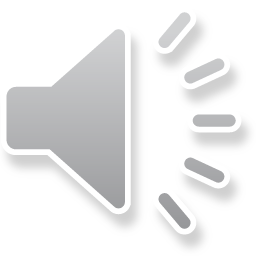 1)   How many cookies?



2)   How many pencils?



3)   Here is an array.



	 How many groups of 3 are there?
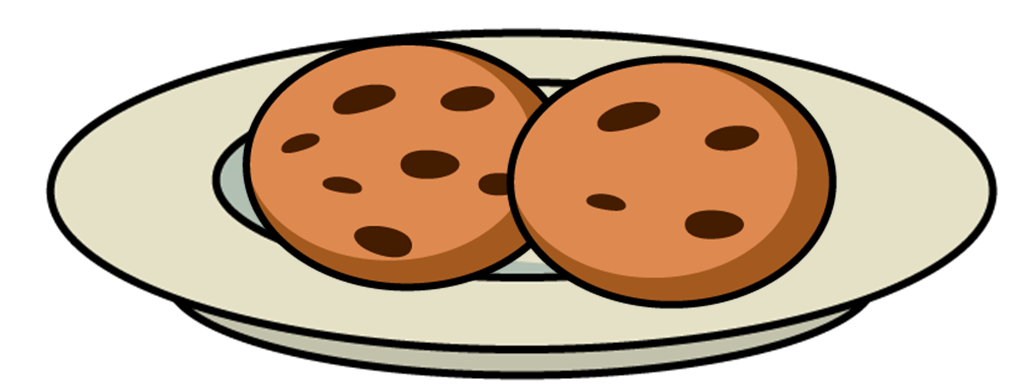 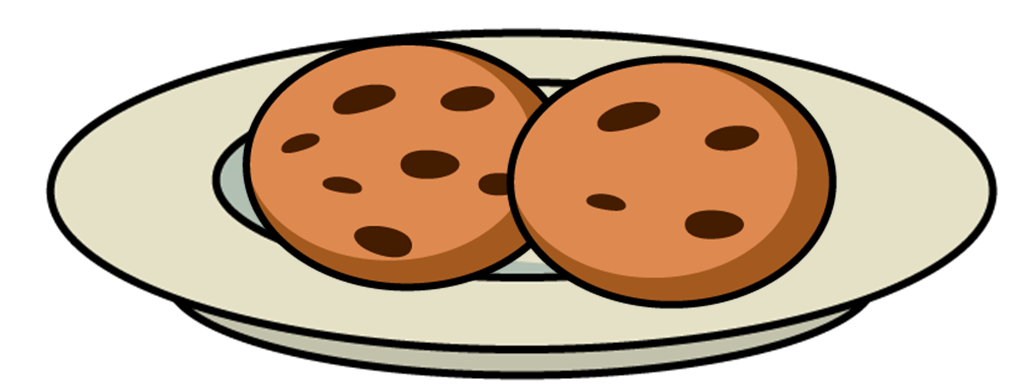 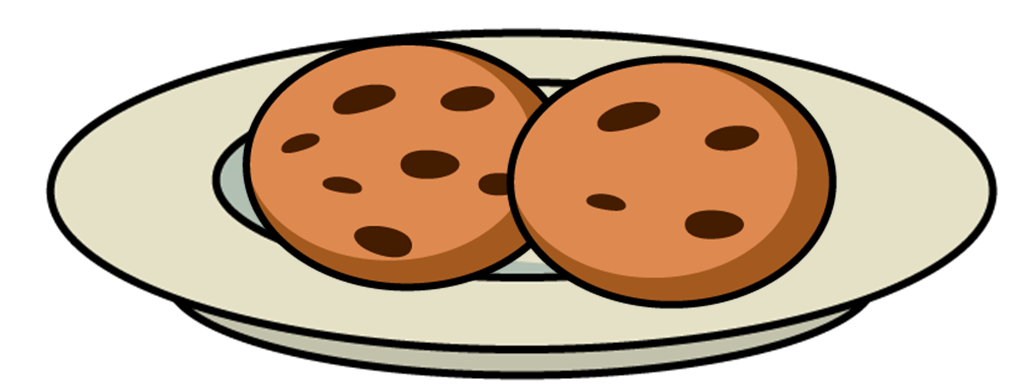 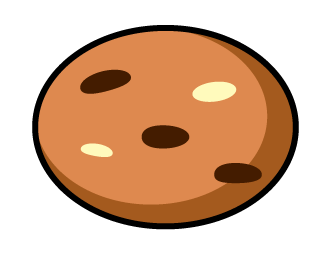 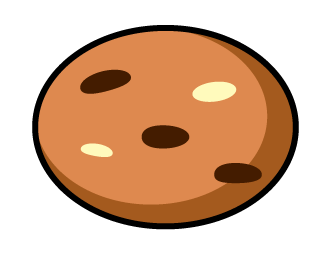 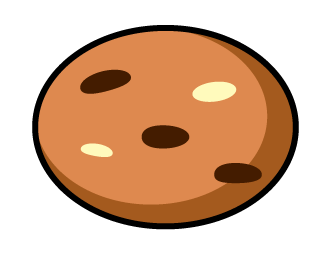 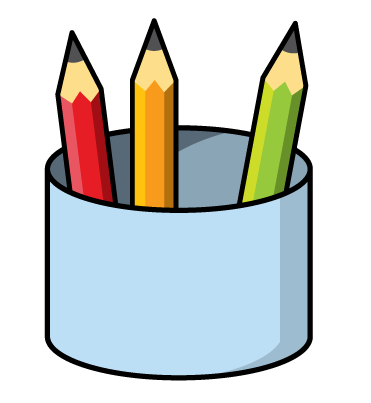 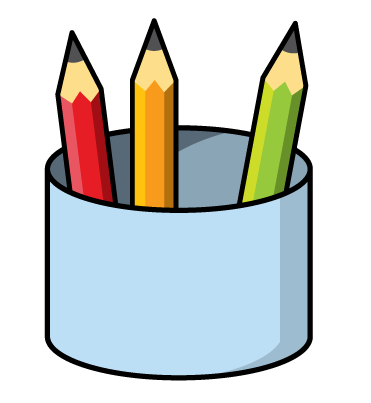 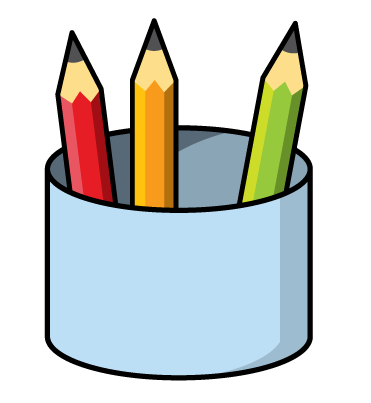 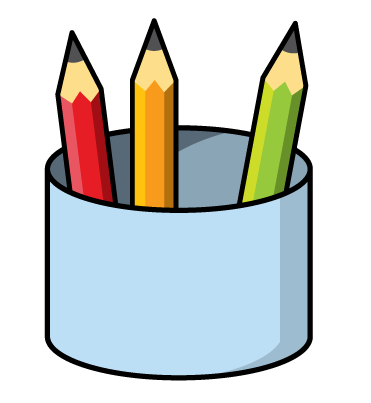 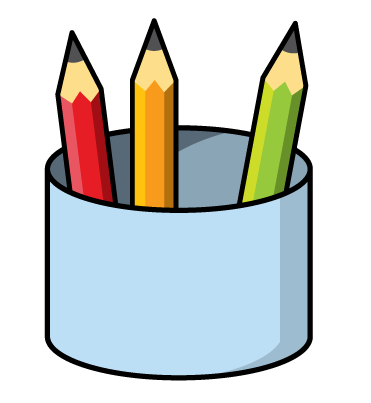 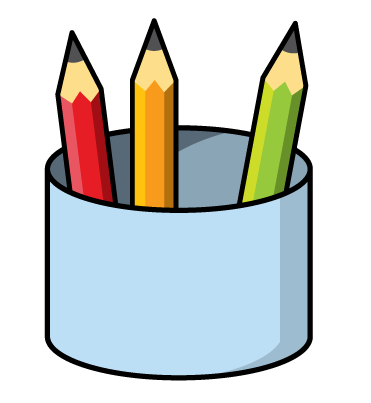 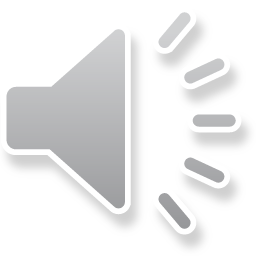 1)   How many cookies?



2)   How many pencils?



3)   Here is an array.



	 How many groups of 3 are there
9
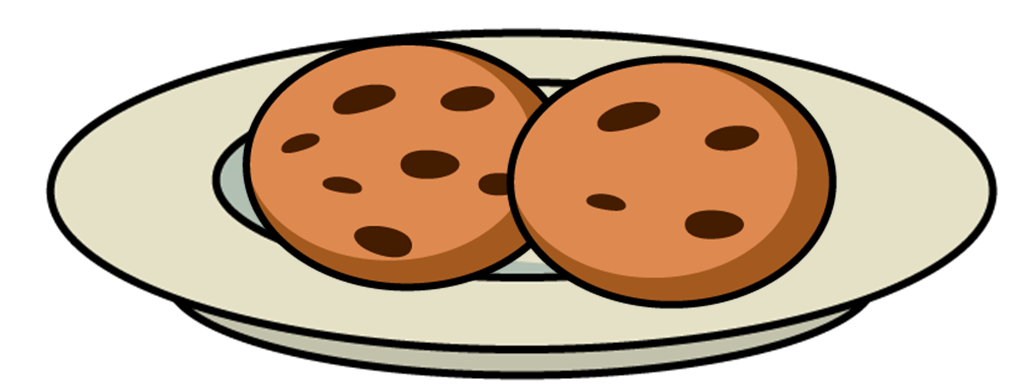 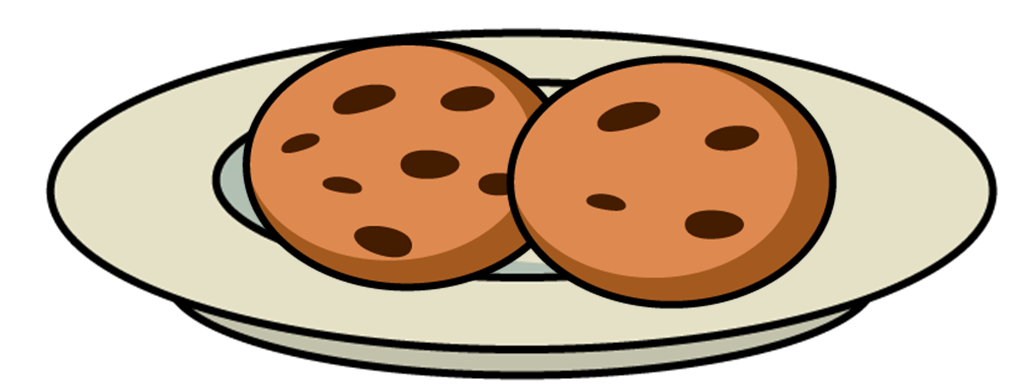 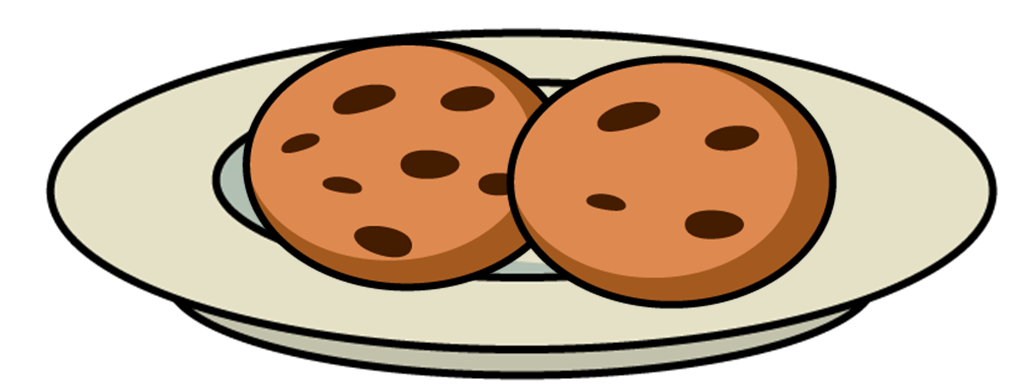 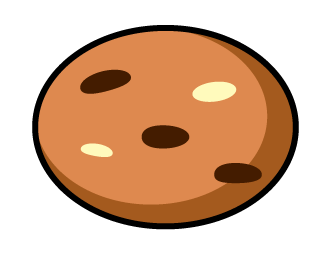 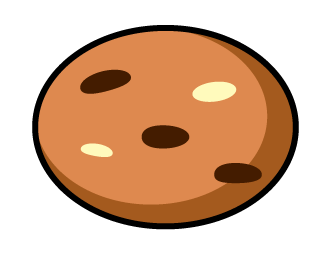 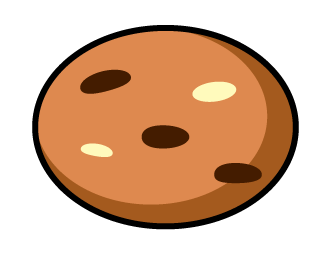 18
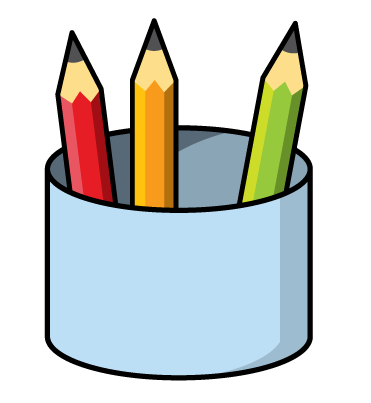 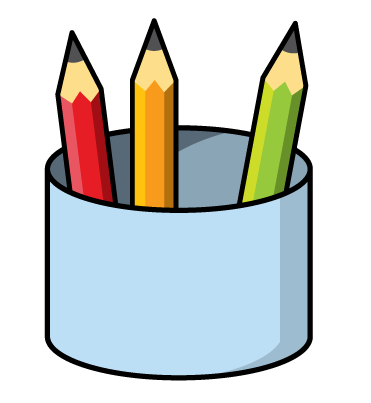 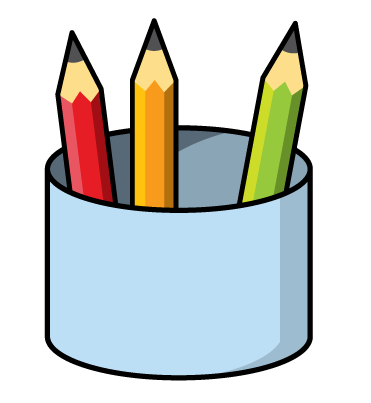 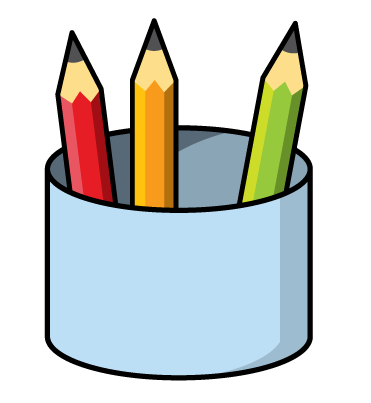 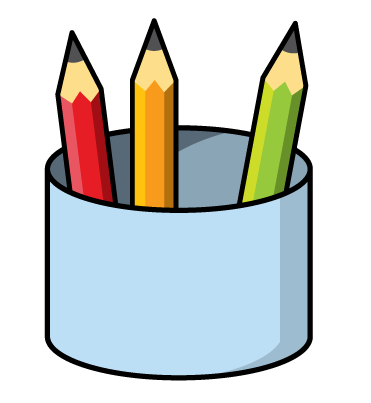 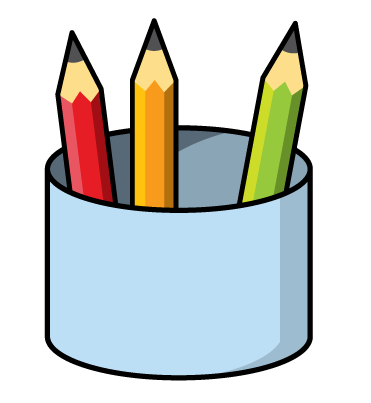 4
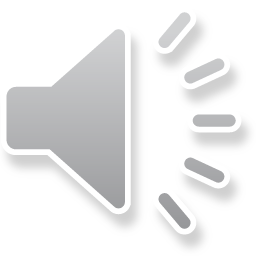 What do you see?
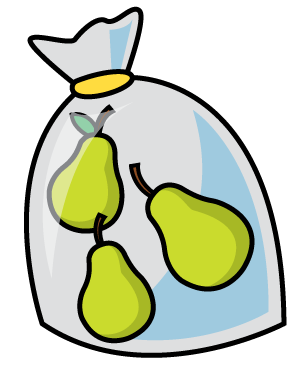 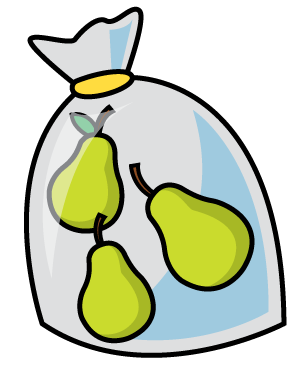 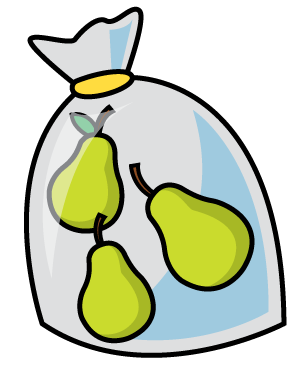 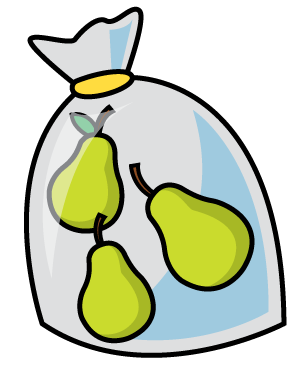 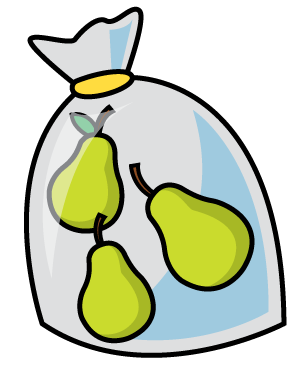 3
5
There are ____ equal groups of ____
3
3
15
3
3
3
5
3
15
3
5
15
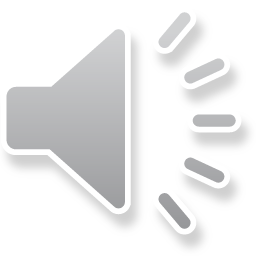 What do you see?
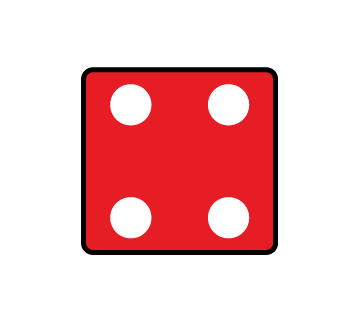 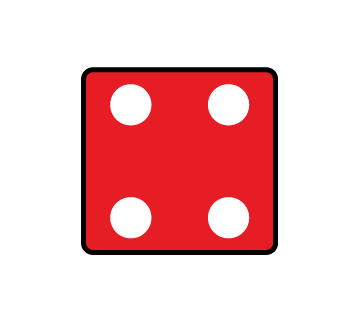 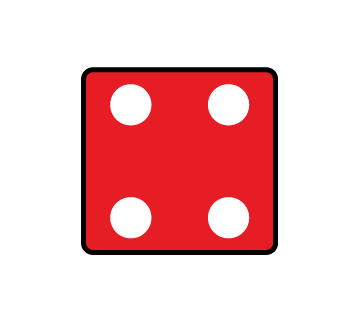 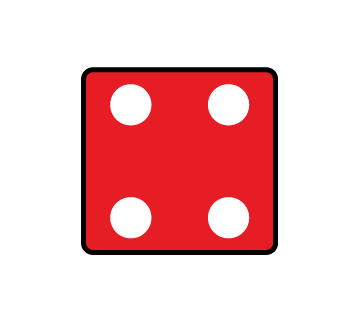 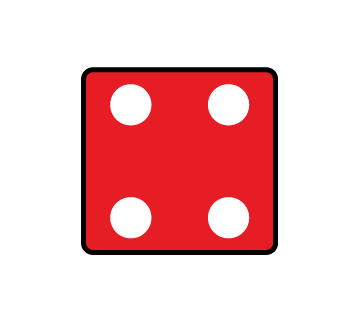 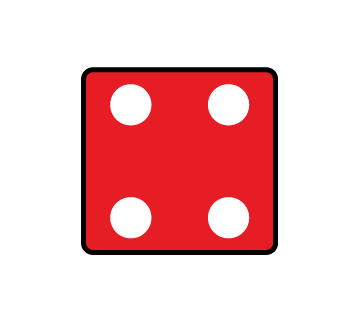 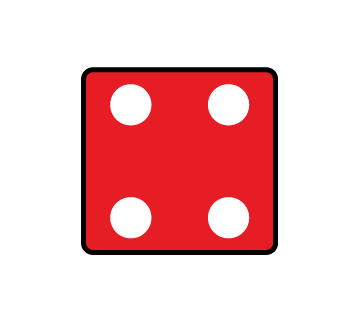 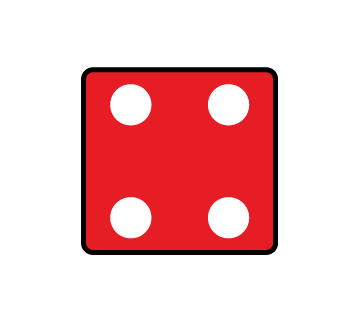 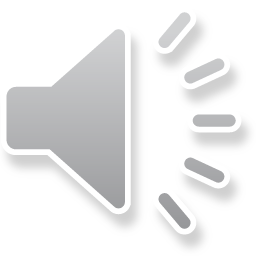 Which number story matches the picture?
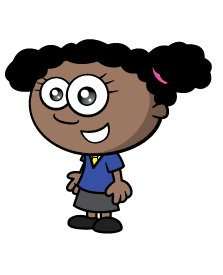 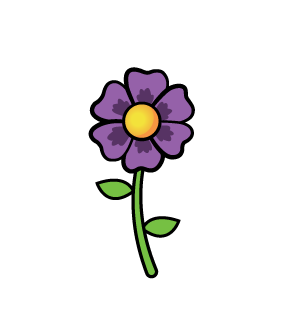 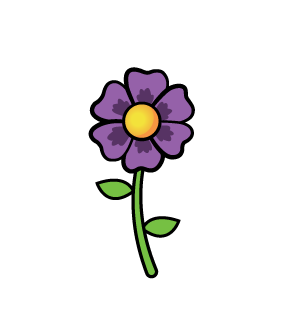 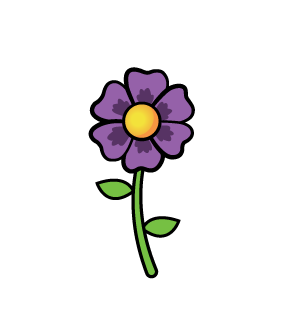 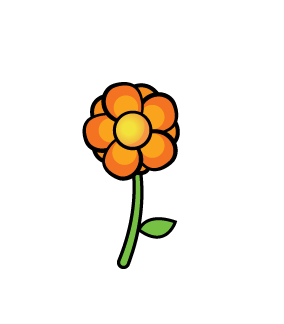 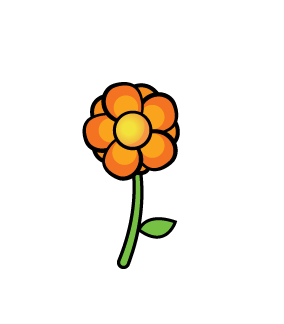 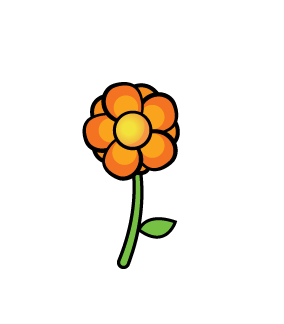 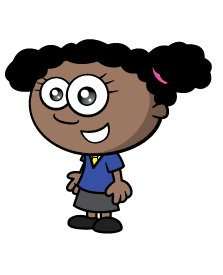 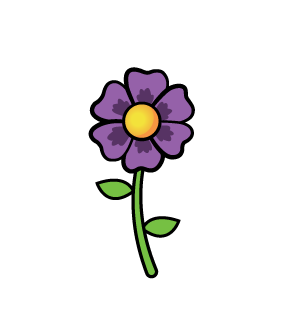 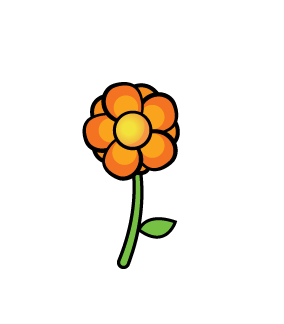 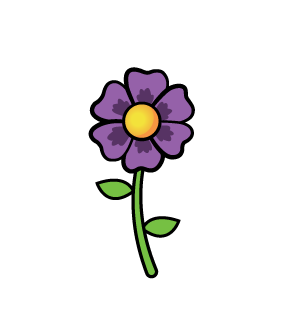 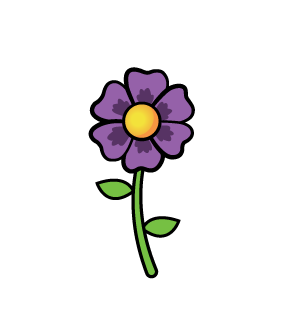 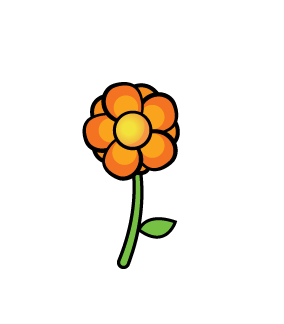 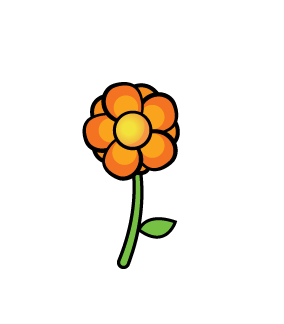 Whitney plants 2 pots of flowers with 3 flowers in each pot.
She plants 6 flowers altogether.
Whitney plants 3 pots of flowers with 2 flowers in each pot.
She plants 6 flowers altogether.
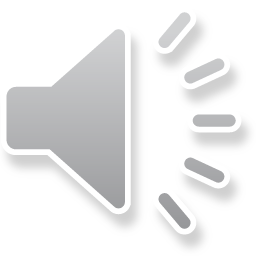 Which number story matches the picture?
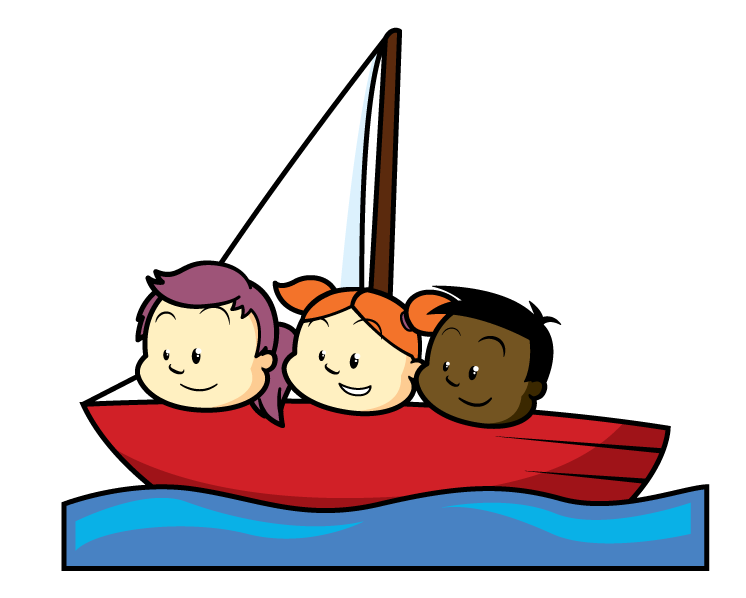 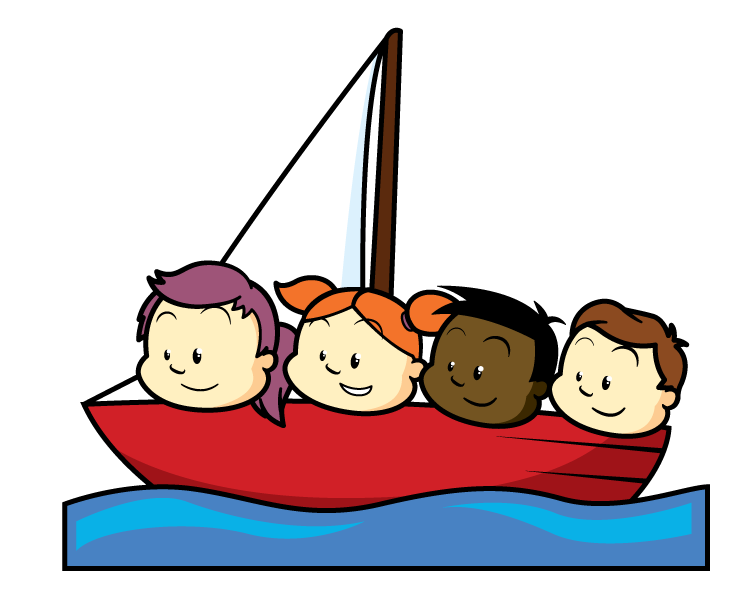 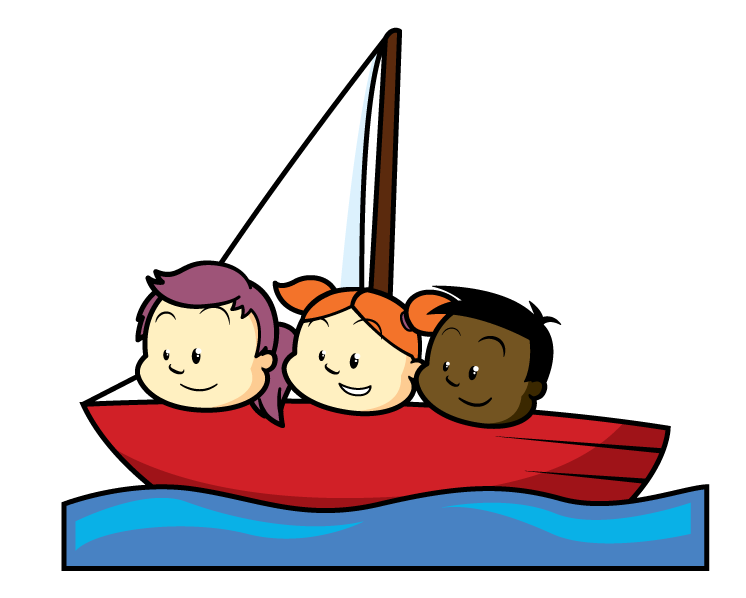 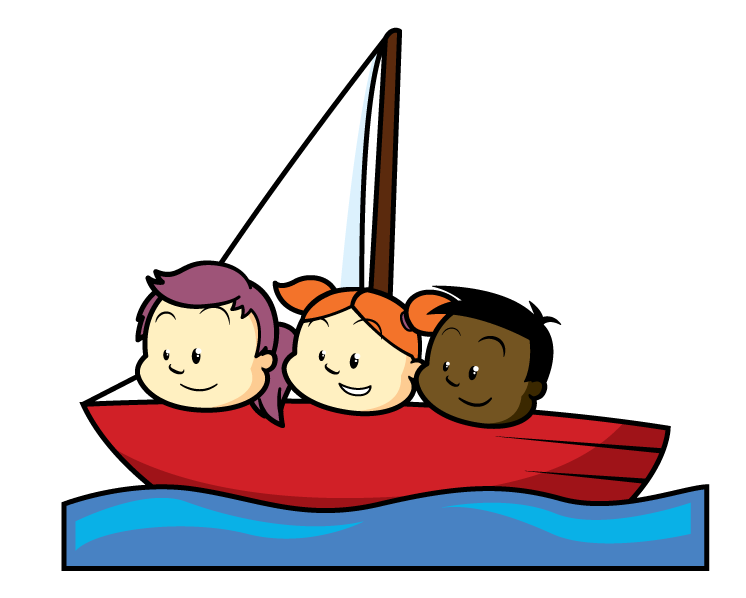 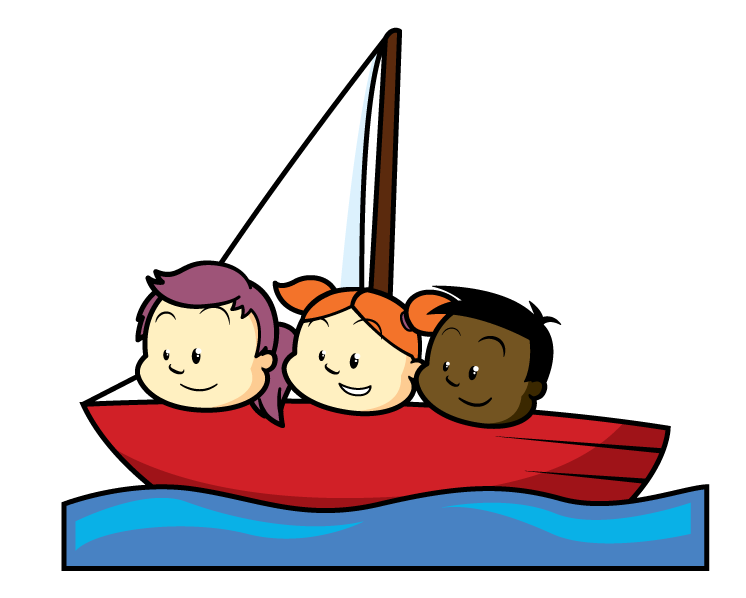 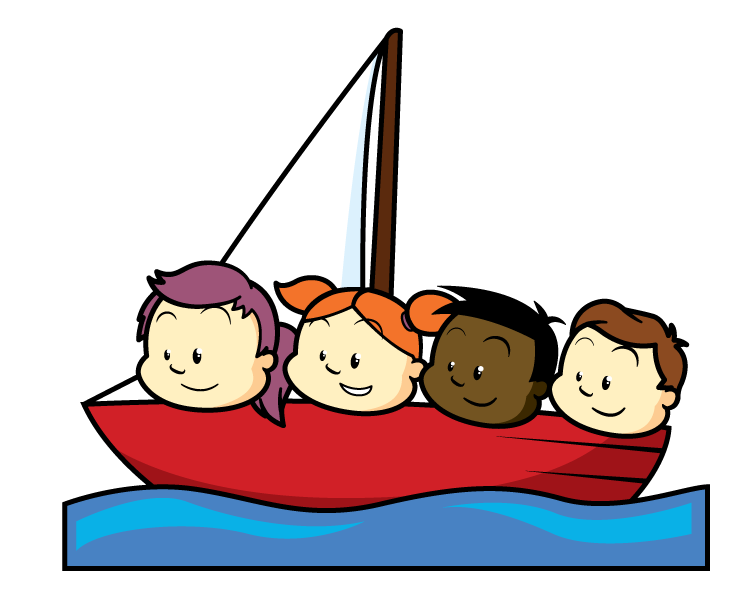 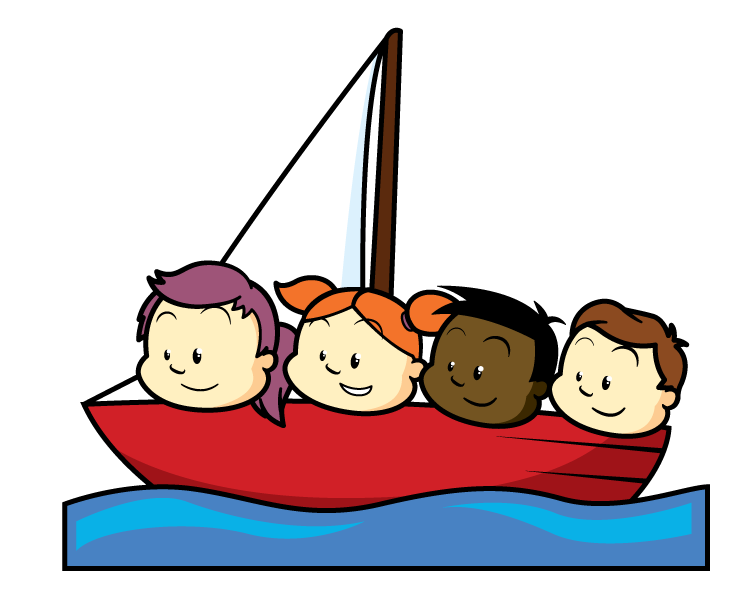 There are 3 boats. 
Each boat has 4 children.
There are 12 children altogether.
There are 4 boats. 
Each boat has 3 children.
There are 12 children altogether.
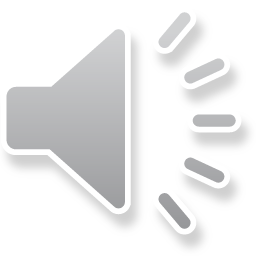 4
4
4
4
4
4
0
4
0
4
8
12
0
4
8
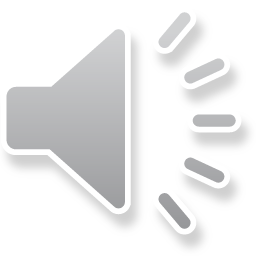 3)
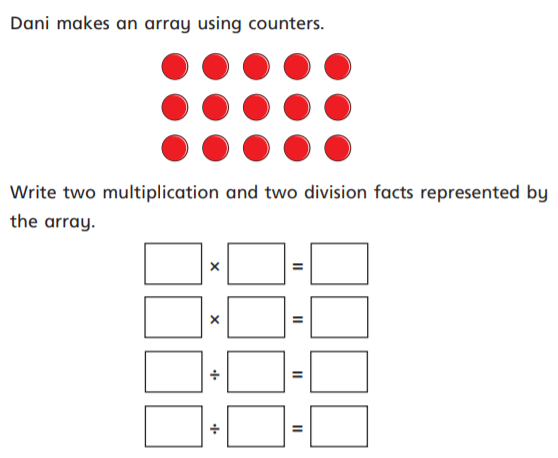 1)
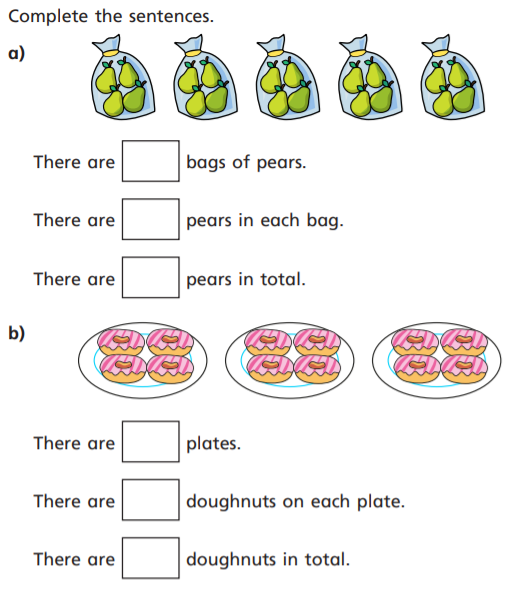 4)
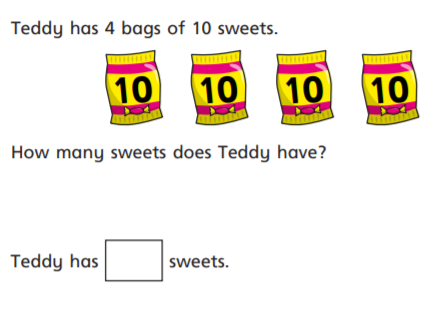 2)
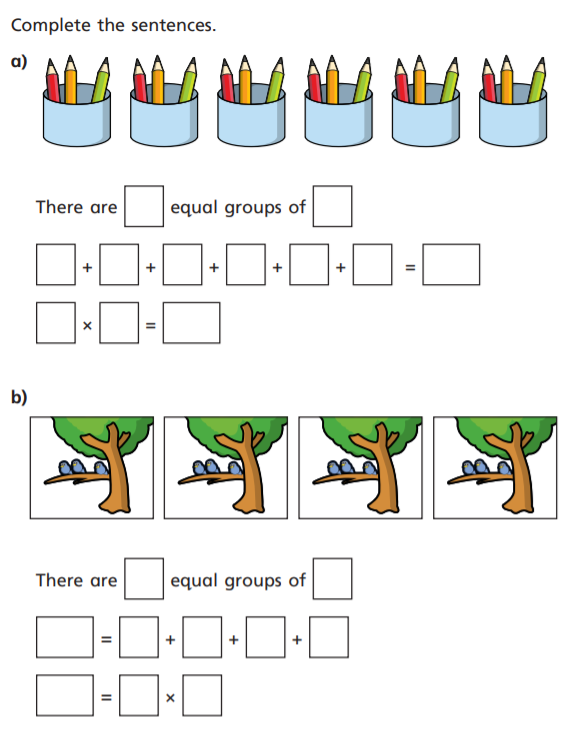 5)
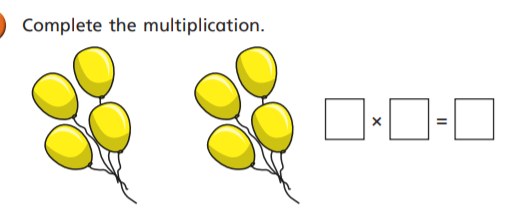 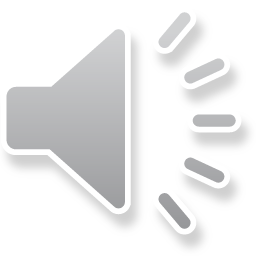 Further challenge:
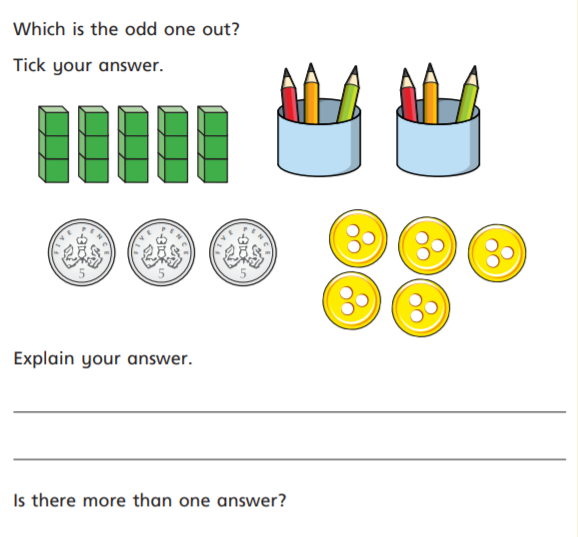 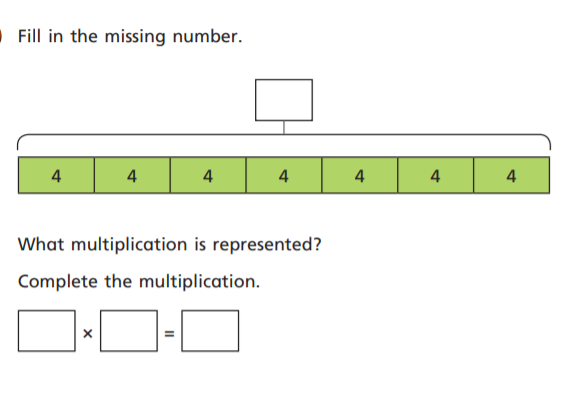 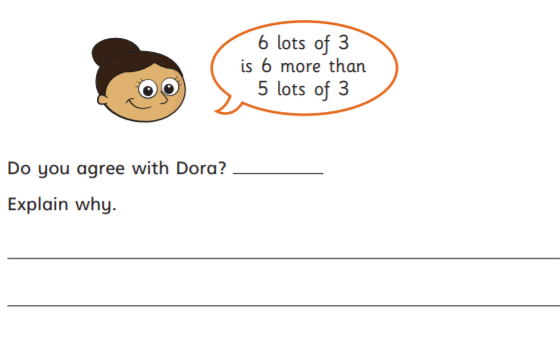 3)
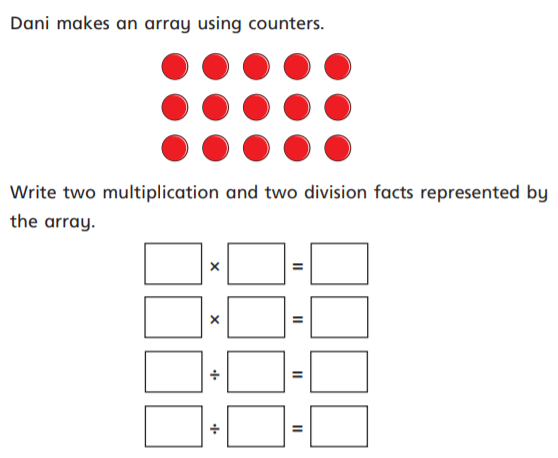 1)
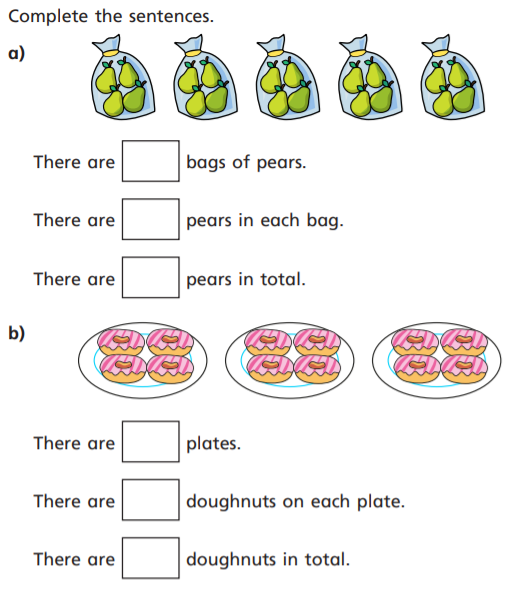 5
4
3
5
15
20
15
5
3
3
15
5
3
5
3
15
4
4)
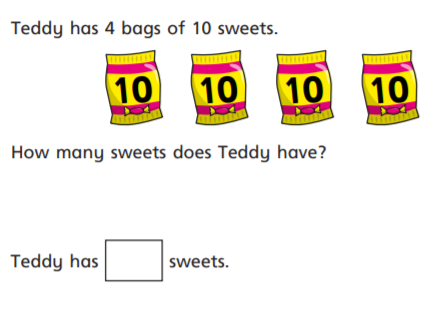 12
2)
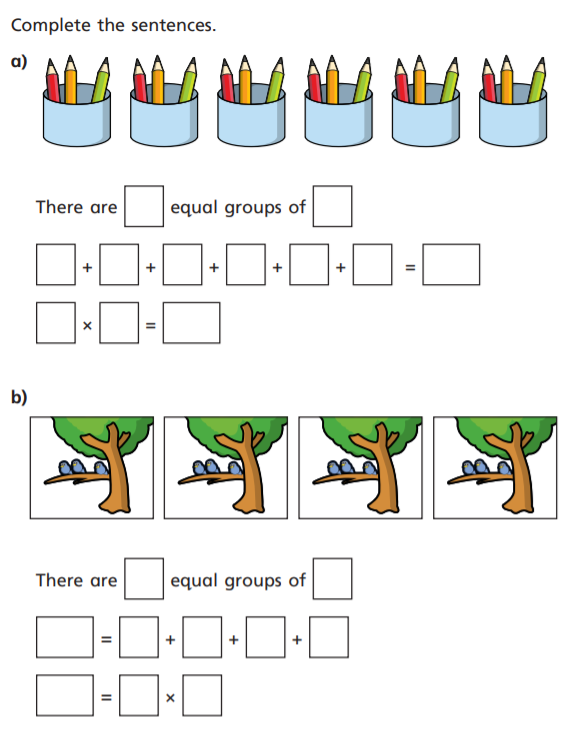 6
3
40
3
3
3
3
3
3
18
6
3
18
5)
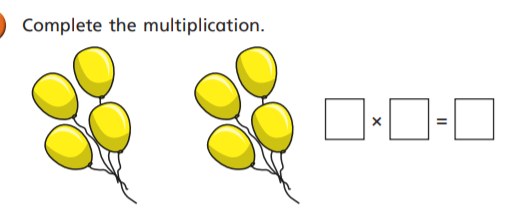 8
4
2
3
4
12
3
3
3
3
4
3
12
Further challenge:
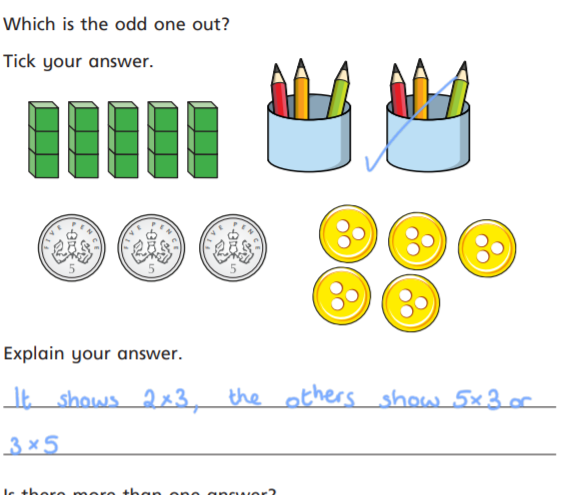 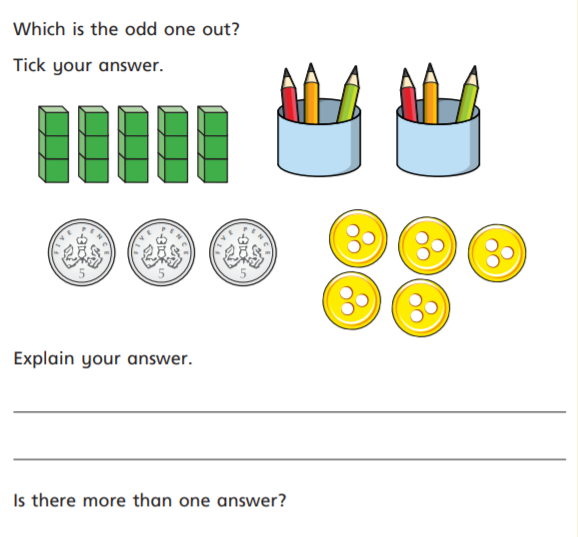 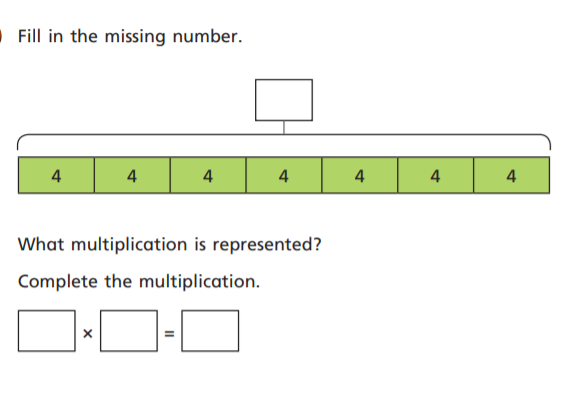 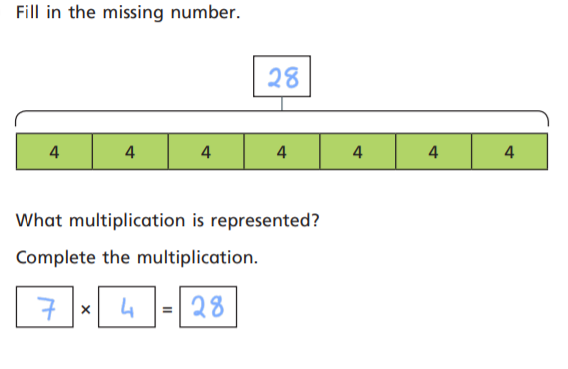 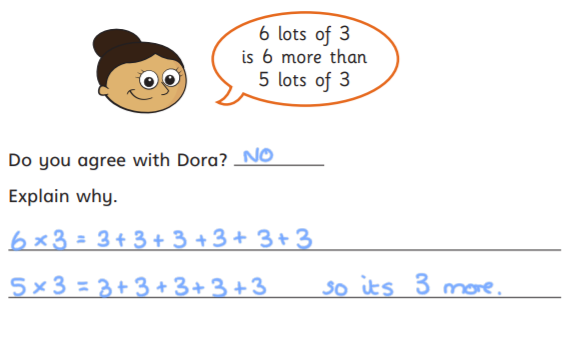 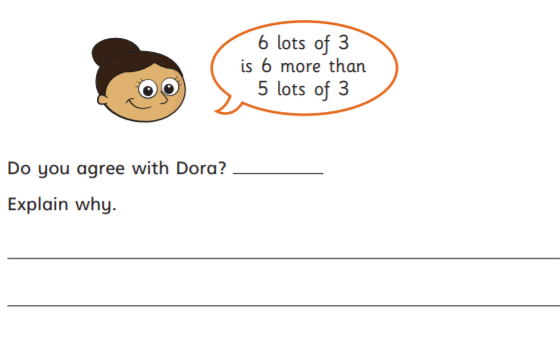